Ninevah university college of medicine
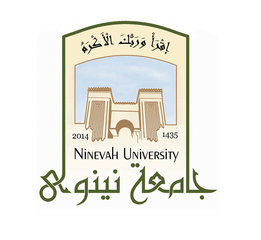 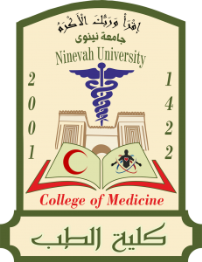 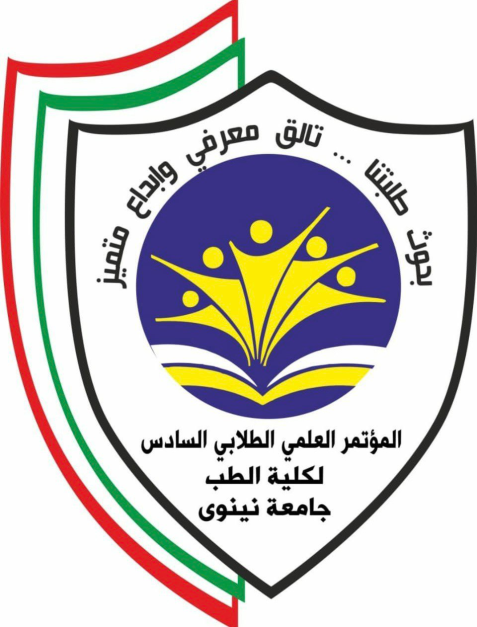 المؤتمر الطلابي السادس
بحوث طلبتنا... تألق معرفي وابداع متميز
2023-2022
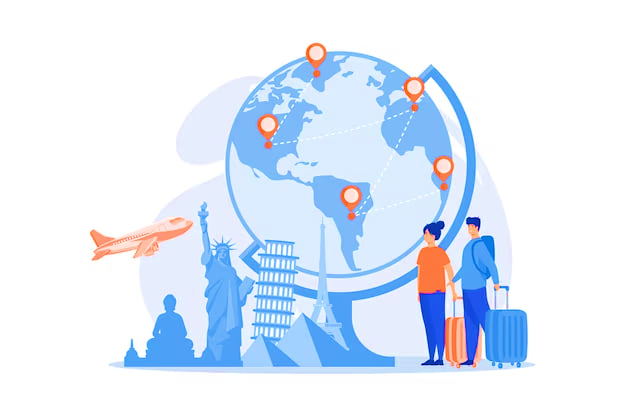 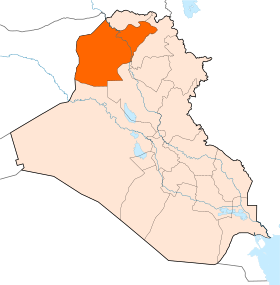 Estimation of risk factors for migration from the point of view of academic teachers in mosul city
Supervised by : Dr. Delal Ahmad Al-Aljumaily
DR. Huda Abbas
DEPARTMENT OF FAMILY AND COMMUNITY MEDICINE
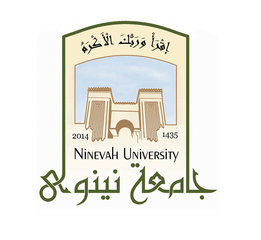 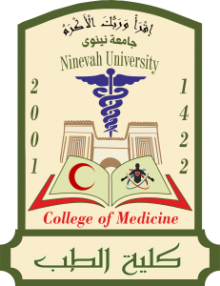 PRESENTED BY :
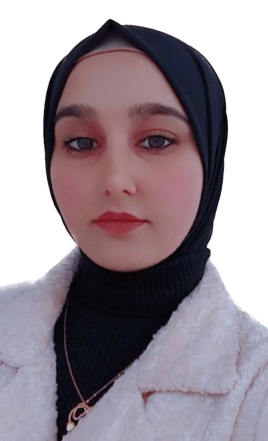 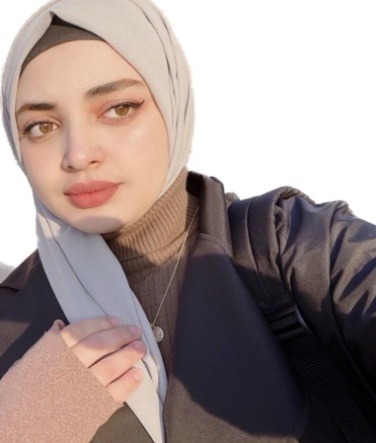 Maha mohammed
Maab muhanad
Nada mustafa
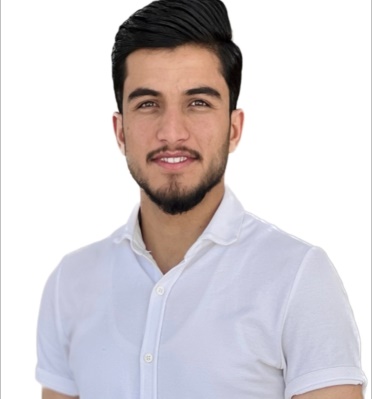 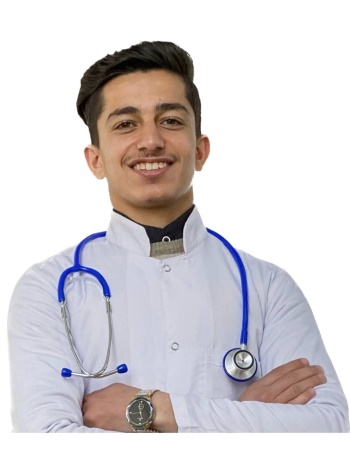 Mohammed abdullah
Abdulsamee yasen
What is leading to brain drain and competencies from Iraq?
INTRODUCTION
The phenomenon of brain drain is one of the most common social and economic problems in developing countries, including Iraq. It affects the structural composition of the population and human resources, It is not a modern phenomenon, but rather an old one,
There was no specific time for scientists to emigrate, either individually or collectively, During the reign of Ptolemy I, many Greek writers and scholars moved to Alexandria because it adopted policies to attract the best.
Talent area 
It is indisputable that developing countries 
annually lose no less than thousands of doctors and scientists in favor of developed countries, especially the United States and Canada. Advantages and temptations, and thus obtaining the best elements and competencies are among the reasons driving them:
INTRODUCTION
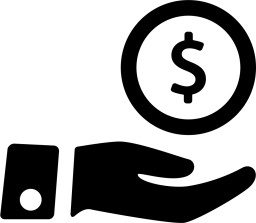 Poor financial return for qualified people
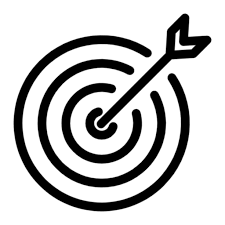 Failure to provide adequate protection and health care.
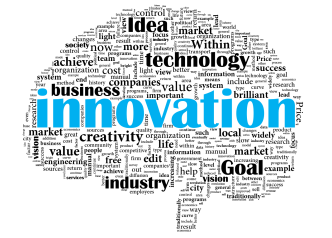 material and moral, care, attention and respect for their achievements
OBJECTIVES
To determine the causes of brain drain from the point of view of teachers in all scientific departments of the city of Mosul.
To Know the proposals that must be available to reduce the phenomenon of brain drain from the point of view of teachers in the city of Mosul.
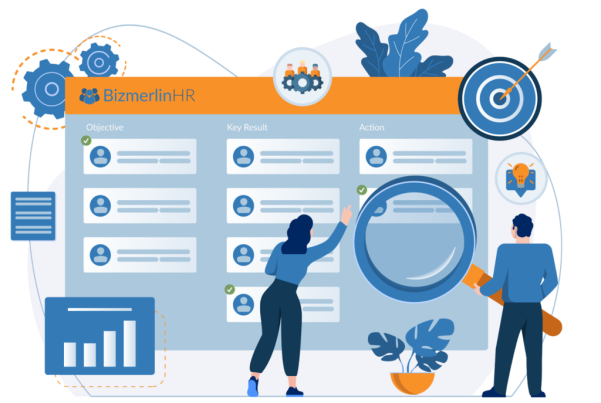 METHODOLOGY
STUDY DESIGN
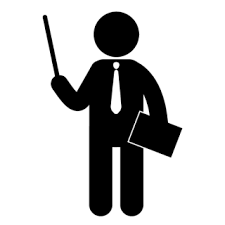 It Is a descriptive analytic cross sectional study survey.
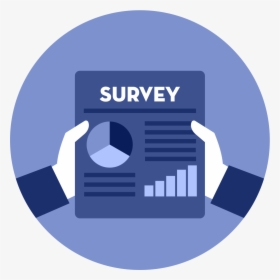 METHODOLOGY
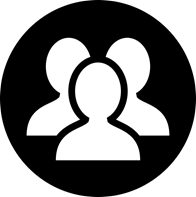 The samples included 53.6% of males and 46.4% of female Surveys were conducted among the population of Nineveh governorate  the total number of academic teachers was 84
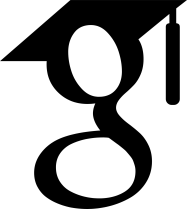 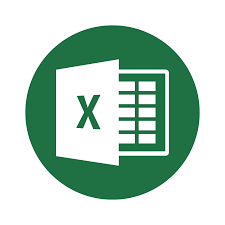 Google scholar
Microsoft office Excel 2013 for statistical analysis
iNSTRUMENTS OF THE STUDY
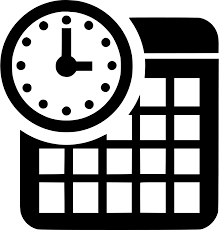 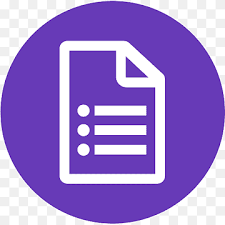 THE TIME PERIOD OF STUDY WAS FROM 8 FEBRAUARY 2023-APRIL2023
Google form
RESULTS
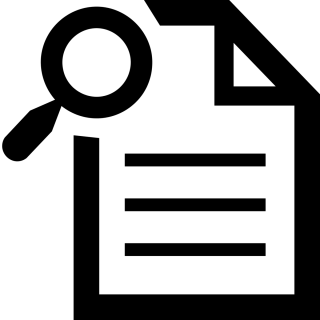 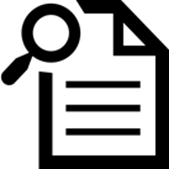 RESULT
RESULT
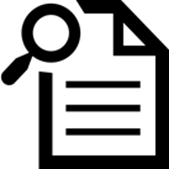 RESULT
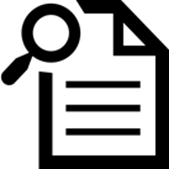 FIG2 The relationship between immigration outside the country and the educational leve
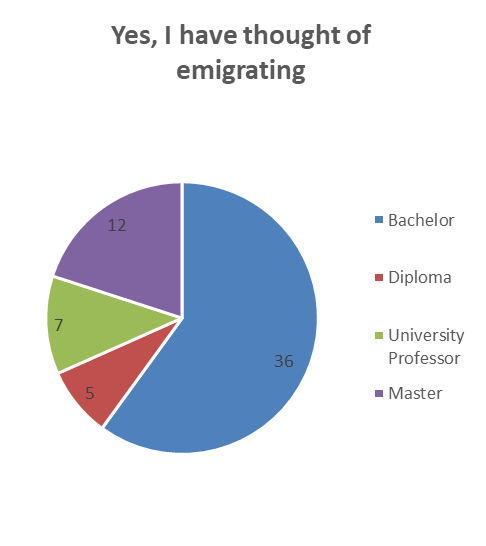 RESULT
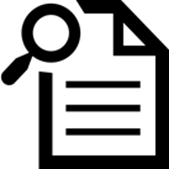 RESULT
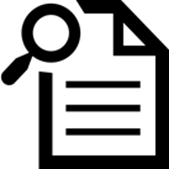 RESULT
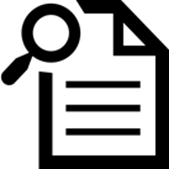 RESULT
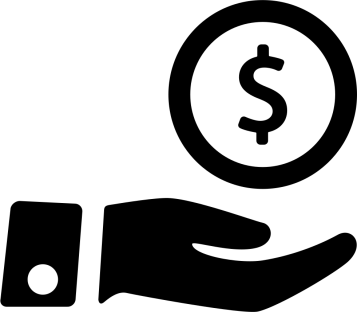 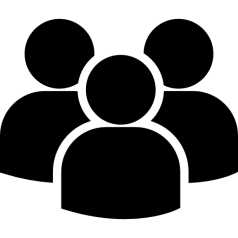 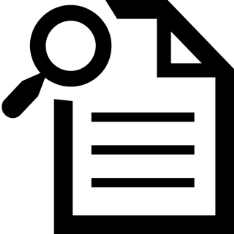 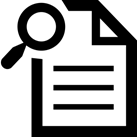 RESULT
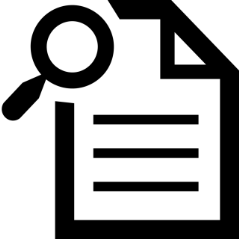 RESULT
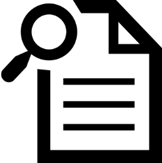 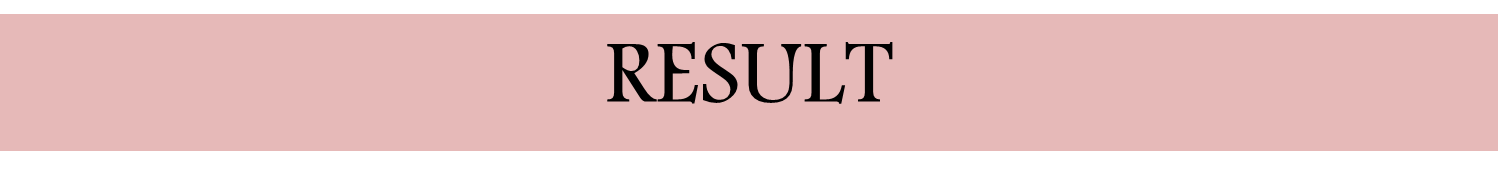 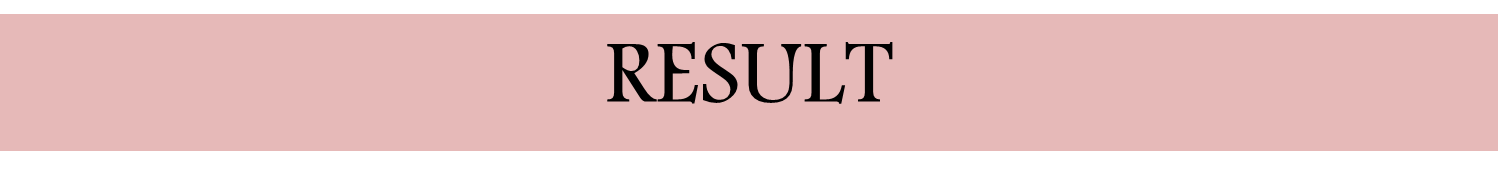 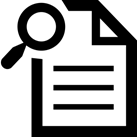 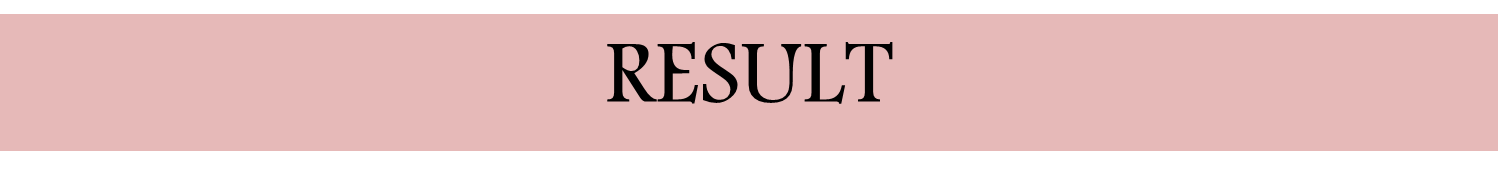 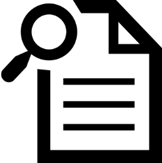 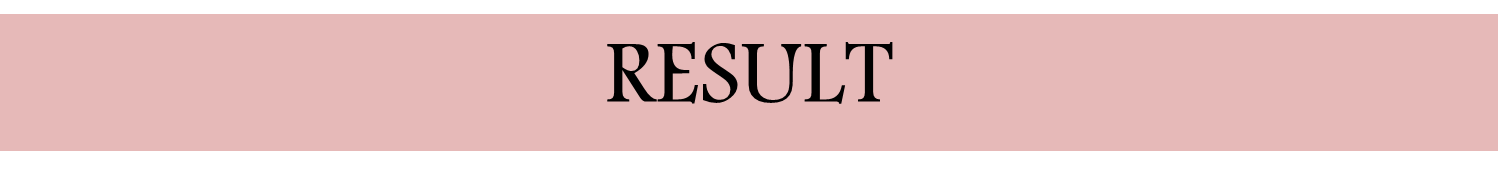 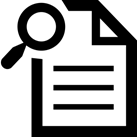 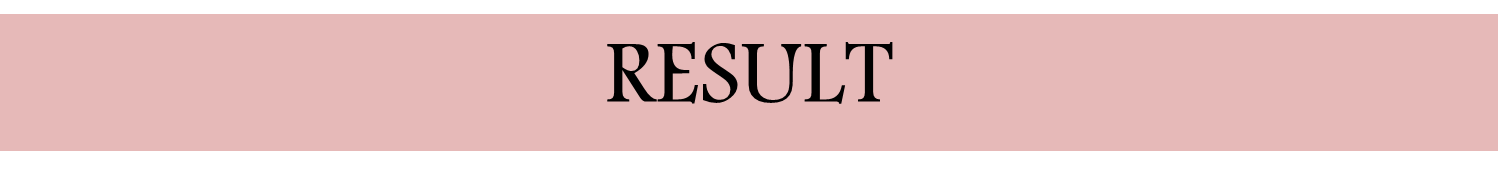 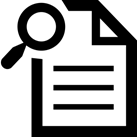 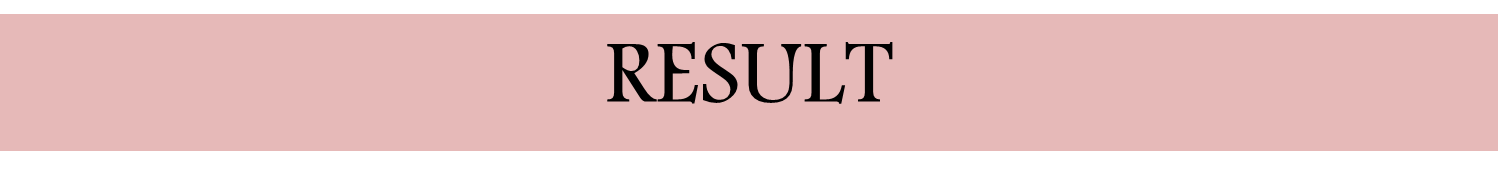 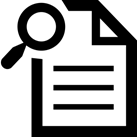 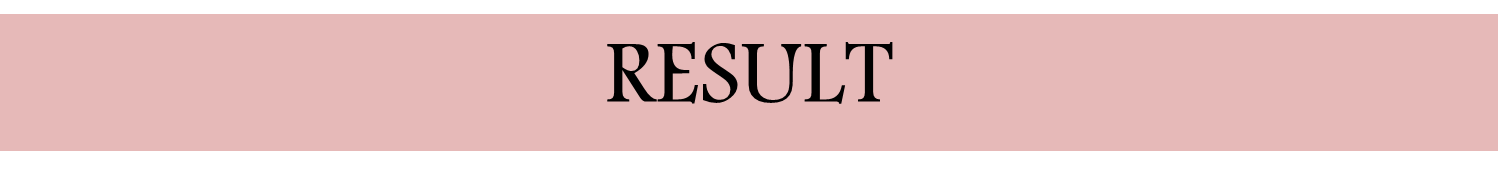 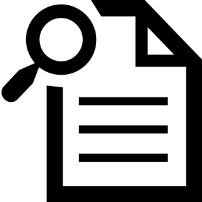 DISCUSSION
Randomized study In Al- Mustansiriya University research in 2007 ,To provide adequate housing ranked Second

to search for security and safety ranked firs t  the percentage about 85.3%
In our epidemiology Study, Immigration outside the country for residence ranked first , so P_ Value highly significant 

immigration outside the country and search for safety and security, ranked second  percentage about 71.43%
CONCLUSION
Through the study , it was found a large percentage of competencies and expertise who want migration due many reasons like weakness of services and safety , to fulfill them creative aspirations  and etc… 
The study revealed the most common negative effects of migration is immigrants are discrimination against. Also through the study, patriotism is the common reason that prevented them from thinking of emigrating
RECOMMENDATION
1- Providing security and safety for all Iraqis, especially male and female teachers, as they suffer from kidnapping, killing and bombing. The state must provide adequate protection for educational facilities. 
 2- Serious interest by the government in teachers because they are a major national wealth, through fulfilling the material and moral desires of the teachers, through increasing salaries to match the salaries of university professors in Arab countries and activating the university service law, either morally, through the work of committees that carry out the task of publishing the professors’ writings, which  It remained piled high with dust and did not see the light etc..
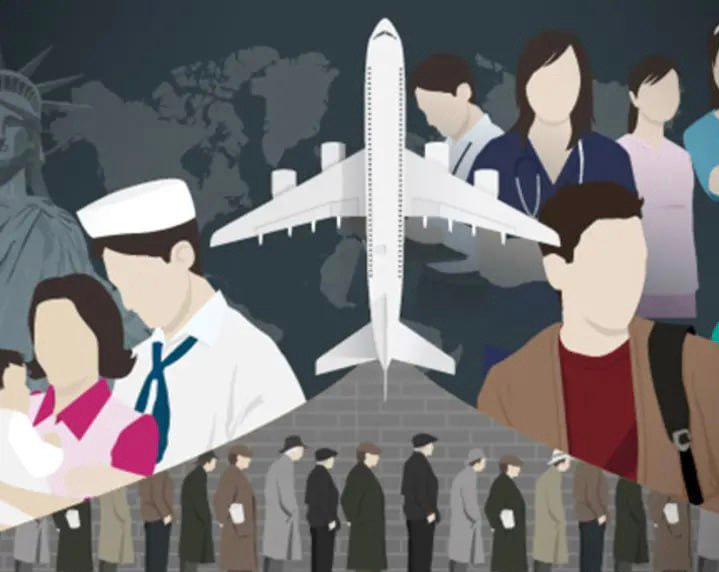 THANK YOU
 FOR YOUR ATTENTION